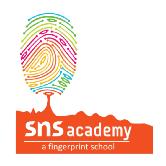 SOIL
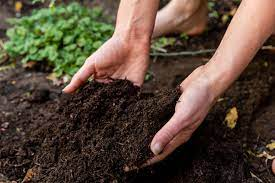 Prepared By : Ms. Jaanya Jaison
Class            : 4 A
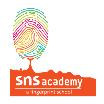 CONTENTS
What is Soil
Importance of soil
Layers of Soil
Types of soil 
What is Soil Erosion
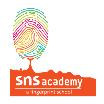 What is  soil?
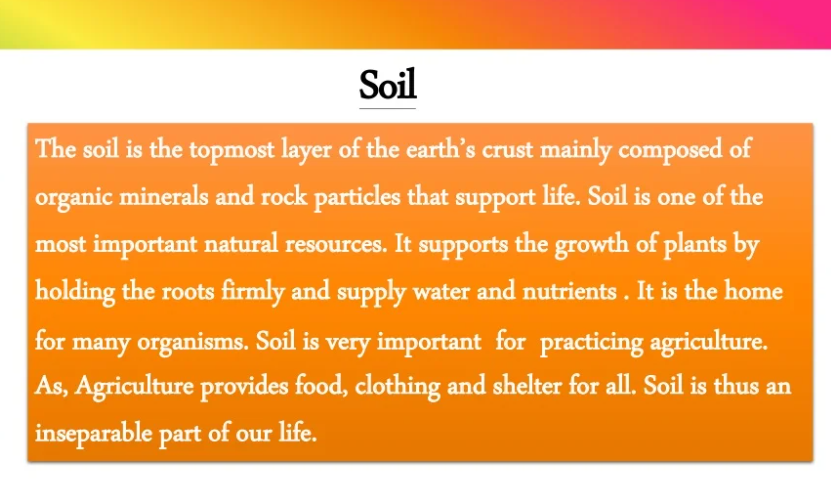 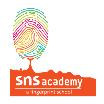 Importance of Soil
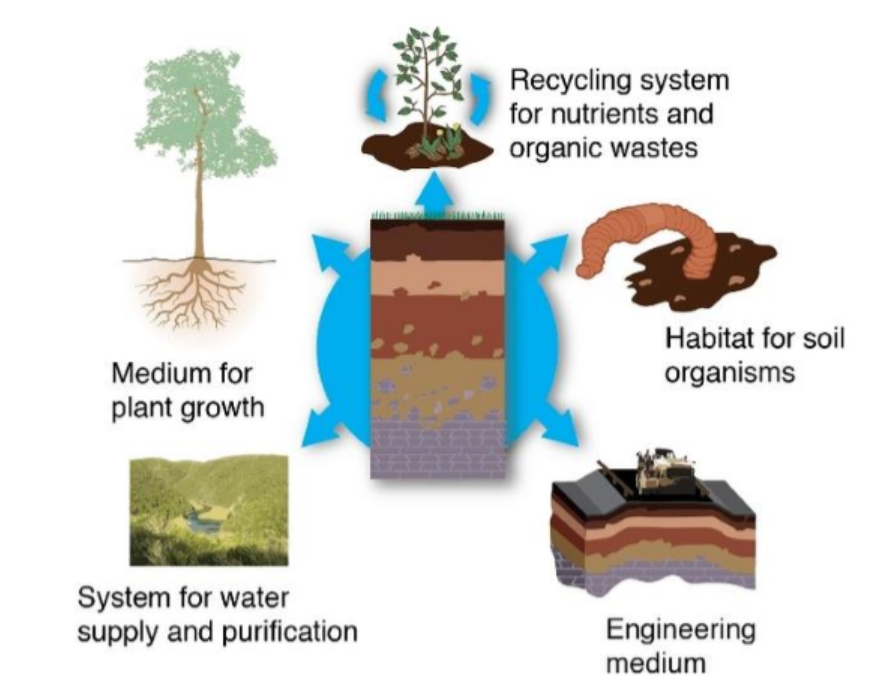 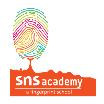 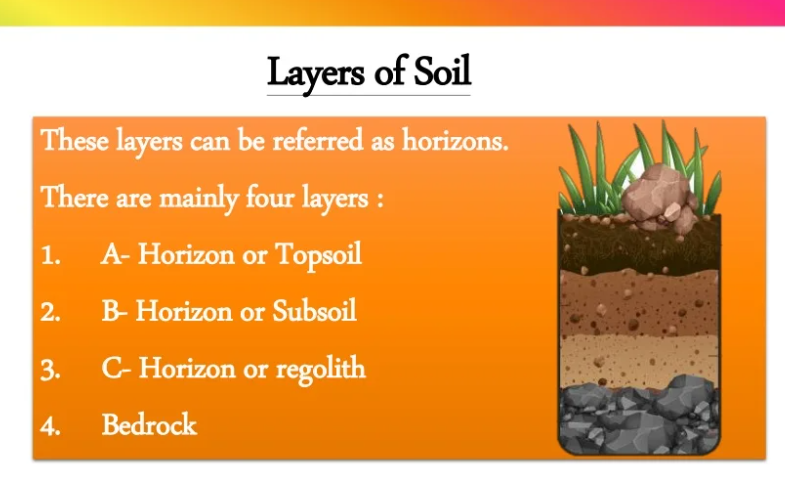 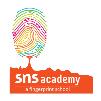 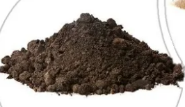 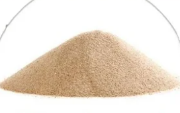 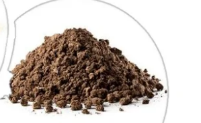 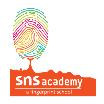 What is Soil Erosion?
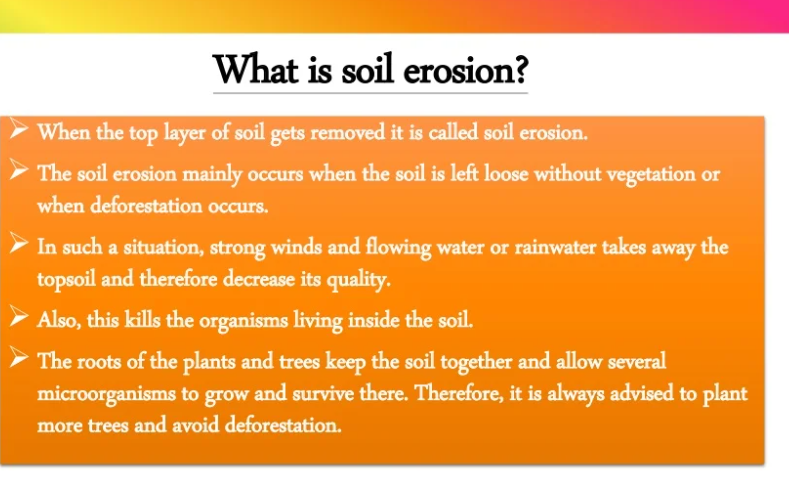 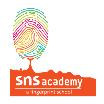